Routing
Dynamic Route
Routing Protocol
Why dynamic route ? (1)
Static route is ok only when
Network is small
There is a single connection point to other network
No redundant route
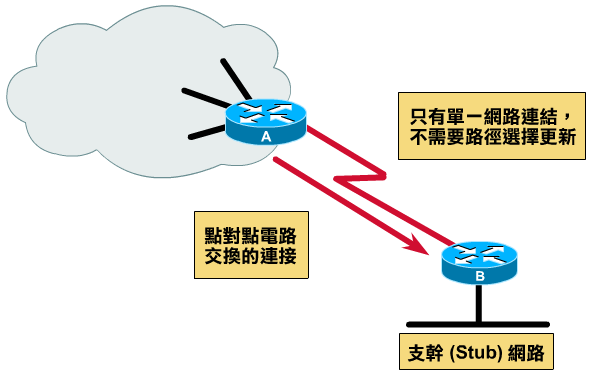 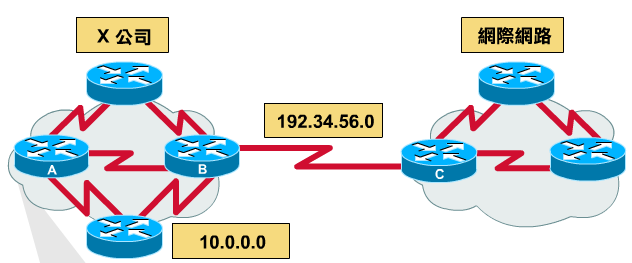 Why dynamic route ? (2)
Dynamic Routing
Routers update their routing table with the information of adjacent routers
Dynamic routing need a routing protocol for such communication
Advantage:
They can react and adapt to changing network condition
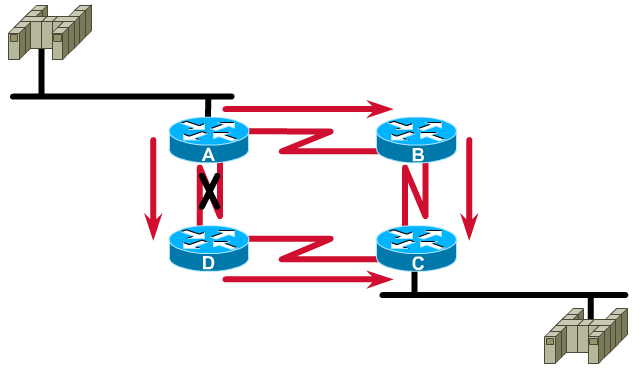 Routing Protocol
Used to change the routing table according to various routing information
Specify detail of communication between routers
Specify information changed in each communication, 
Network reachability
Network state
Metric
Metric
A measure of how good a particular route
Hop count, bandwidth, delay, load, reliability, …
Each routing protocol may use different metric and exchange different information
Autonomous System
Autonomous System (AS)
Internet is organized into a collection of autonomous system
An AS is a collection of networks with same routing policy
Single routing protocol
Normally administered by a single entity
Corporation or university campus
All depend on how you want to manage routing
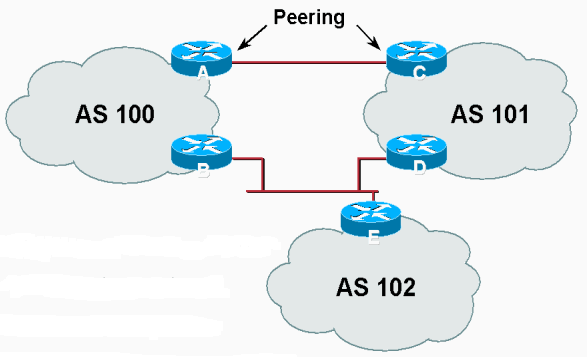 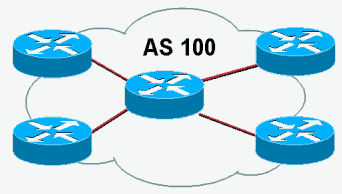 Category of Routing Protocols –	by AS
AS-AS communication
Communications between routers in different AS
Interdomain routing protocols 
Exterior gateway protocols (EGP)
Ex: 
BGP (Border Gateway Protocol)
Inside AS communication
Communication between routers in the same AS
Intradomain routing protocols
Interior gateway protocols (IGP)
Ex:
RIP (Routing Information Protocol)
IGRP (Interior Gateway Routing Protocol)
OSPF (Open Shortest Path First Protocol)
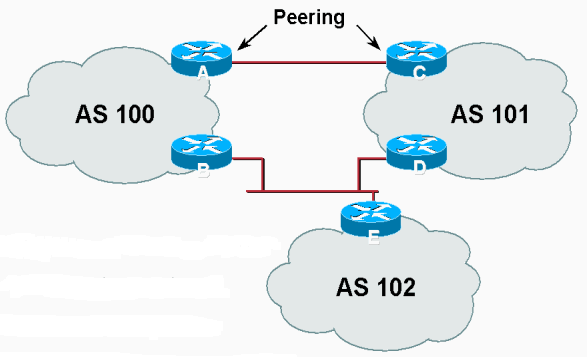 Inter-AS
 routing
between 
A and B
b
c
a
a
C
b
B
b
a
c
d
Host
h1
A
A.a
A.c
C.b
B.a
Intra-AS and Inter-AS routing
Host 
h2
Intra-AS routing
within AS B
Intra-AS routing
within AS A
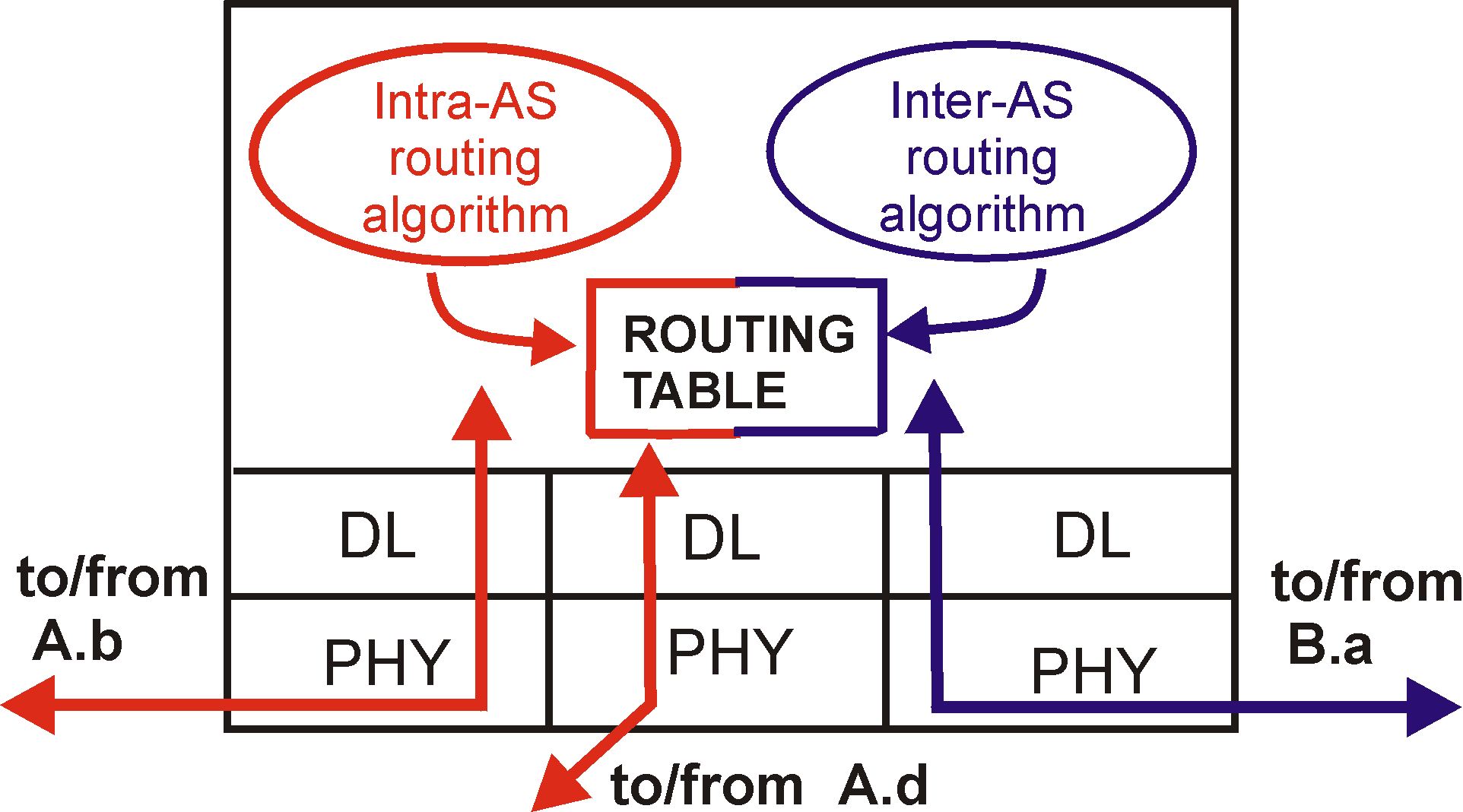 network layer
inter-AS, intra-AS routing in 
gateway A.c
link layer
physical layer
Category of Routing Protocols –	by information changed (1)
Distance-Vector Protocol
Message contains a vector of distances, which is the cost to other network
Each router updates its routing table based on these messages received from neighbors 
Protocols:
RIP
IGRP
BGP
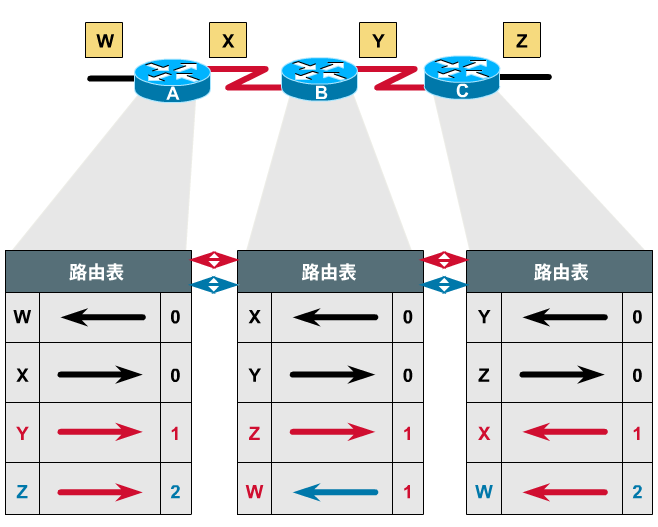 Category of Routing Protocols –	by information changed (2)
Link-State Protocol
Broadcast their link state to neighbors and build a complete network map at each router using Dijkstra algorithm
Protocols:
OSPF
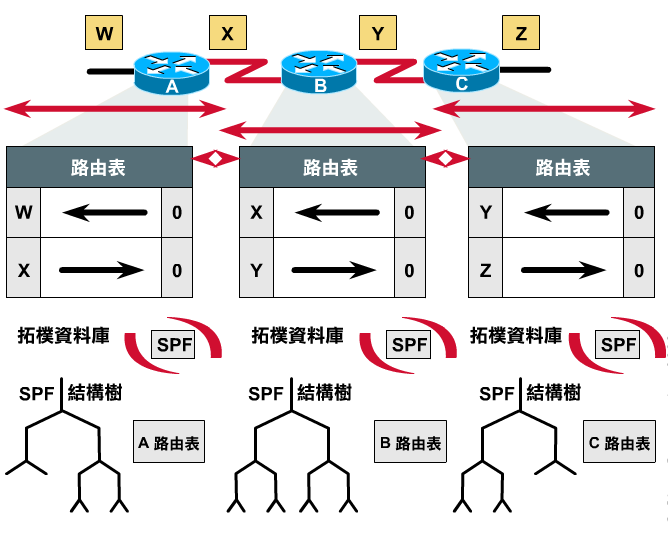 Difference between 	Distance-Vector and Link-State
Difference





Information update sequence
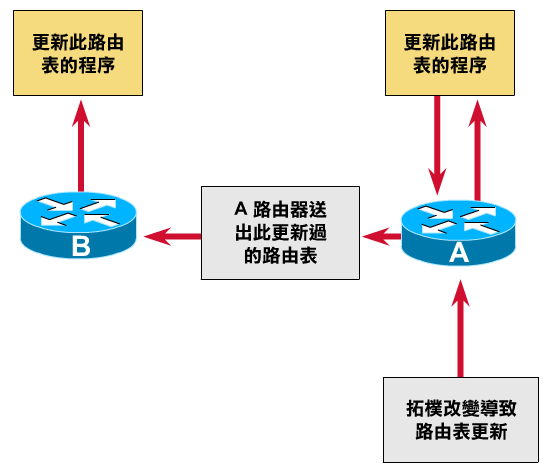 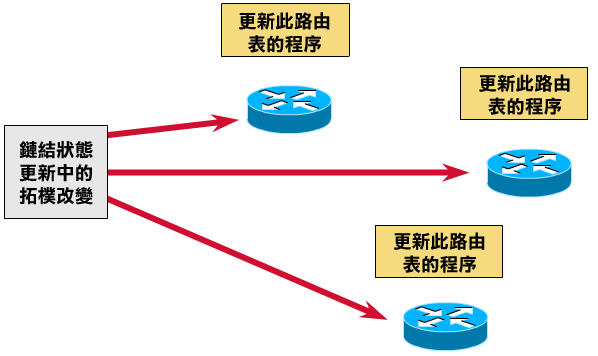 Link-State
Distance-Vector
Routing Protocols
RIP	IGP,DVIGRP	IGP,DVOSPF	IGP,LSBGP 	EGP
RIP
RIP
Routing Information Protocol
Category
Interior routing protocol
Distance-vector routing protocol
Using “hop-count” as the cost metric
Example of how RIP advertisements work
Routing table in router before
Receiving advertisement
Advertisement from router A
Routing table after 
receiving advertisement
RIP	– Example
Another example
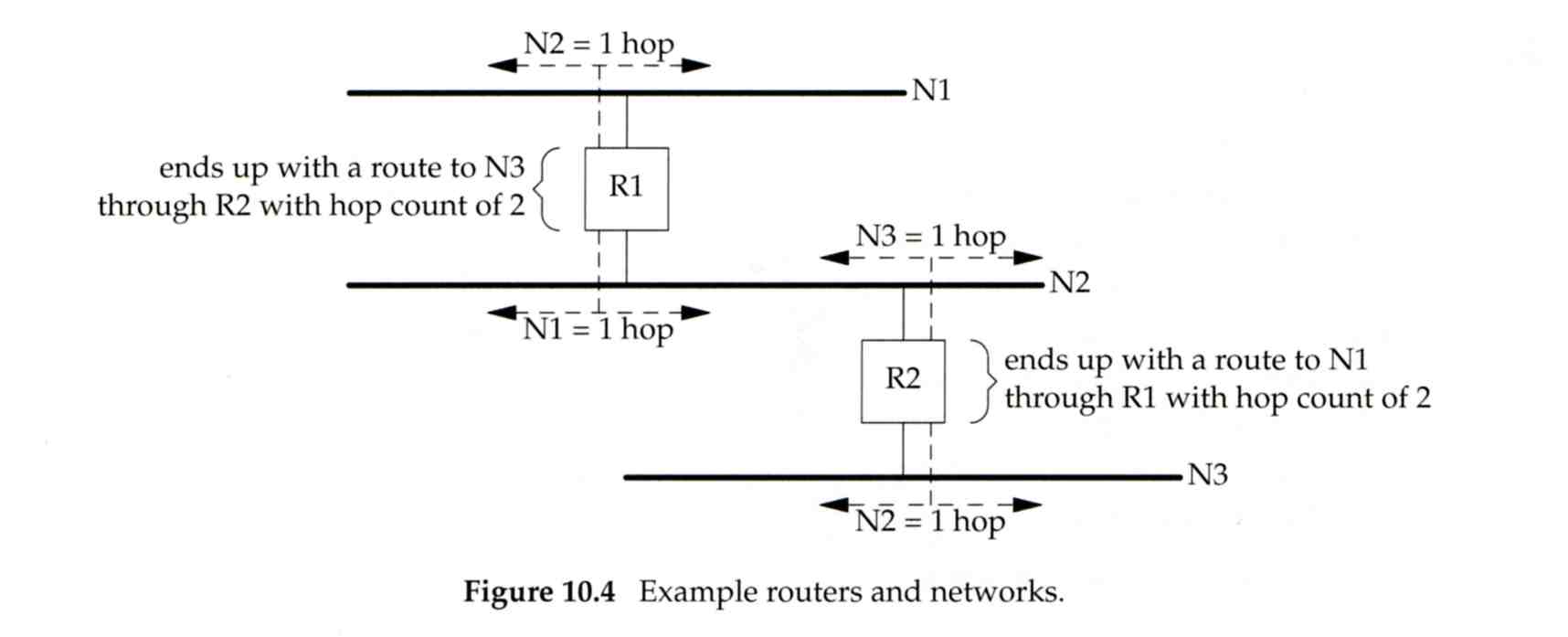 RIP	– Message Format
RIP message is carried in UDP datagram
Command: 1 for request and 2 for reply
Version: 1 or 2 (RIP-2)
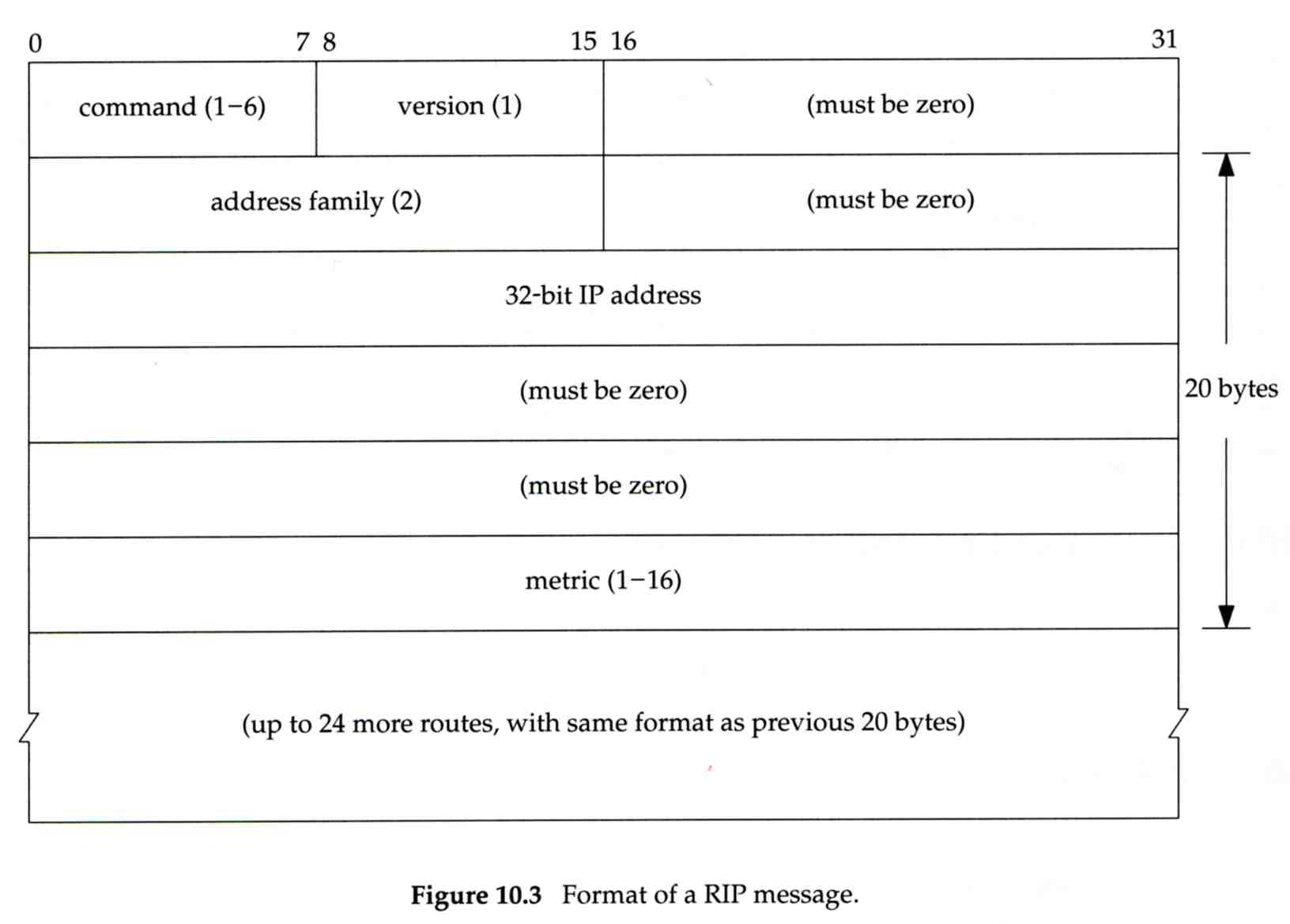 20 bytes per
route entry
RIP	– Operation
routed – RIP routing daemon
Operated in UDP port 520
Operation
Initialization
Probe each interface
send a request packet out each interface, asking for other router’s complete routing table
Request received
Send the entire routing table to the requestor
Response received
Add, modify, delete to update routing table
Regular routing updates
Router sends out their routing table to every neighbor every 30 minutes
Triggered updates
Whenever a route entry’s metric change, send out those changed part routing table
RIP	– Problems of RIP
Issues
15 hop-count limits
Take long time to stabilize after the failure of a router or link
No CIDR
RIP-2
EGP support
AS number
CIDR support
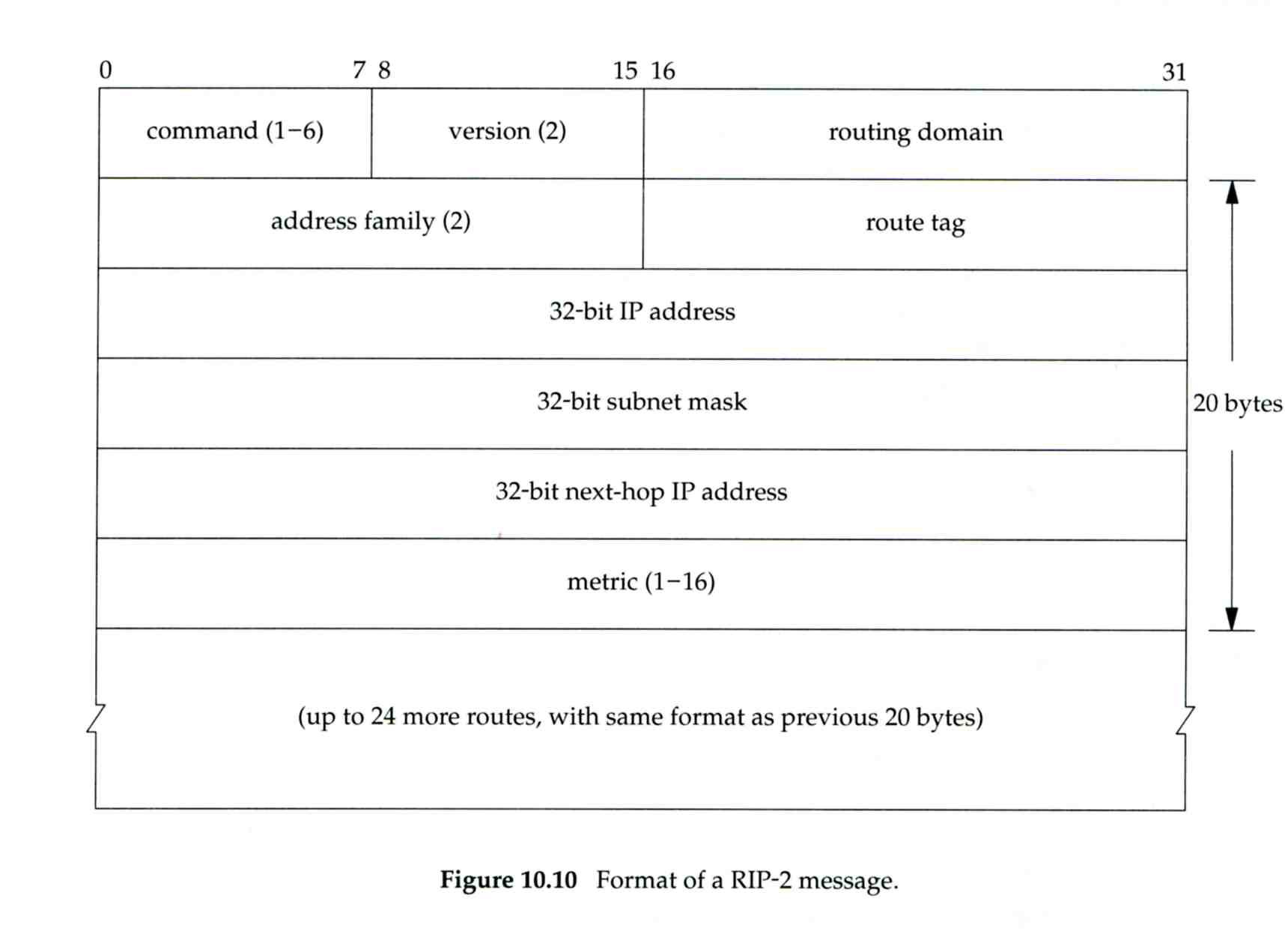 IGRP (1)
IGRP – Interior Gateway Routing Protocol
Similar to RIP
Interior routing protocol
Distance-vector routing protocol
Difference between RIP
Complex cost metric other than hop count
delay time, bandwidth, load, reliability
The formula




Use TCP to communicate routing information
Cisco System’s proprietary routing protocol
[Speaker Notes: 和IRP不同的地方在不再只有找最短路徑
會考量更多]
IGRP (2)
Advantage over RIP
Control over metrics
Disadvantage 
Still classful and has propagation delay
Vendor dependency
[Speaker Notes: IGRP有支援lowbbalence
最多可支援六個]
OSPF (1)
OSPF
Open Shortest Path First
Category
Interior routing protocol
Link-State protocol
Each interface is associated with a cost
Generally assigned manually
The sum of all costs along a path is the metric for that path
Neighbor information is broadcast to all routers
Each router will construct a map of network topology
Each router run Dijkstra algorithm to construct the shortest path tree to each routers
OSPF	– Dijkstra Algorithm
Single Source Shortest Path Problem
Dijkstra algorithm use “greedy” strategy
Ex:
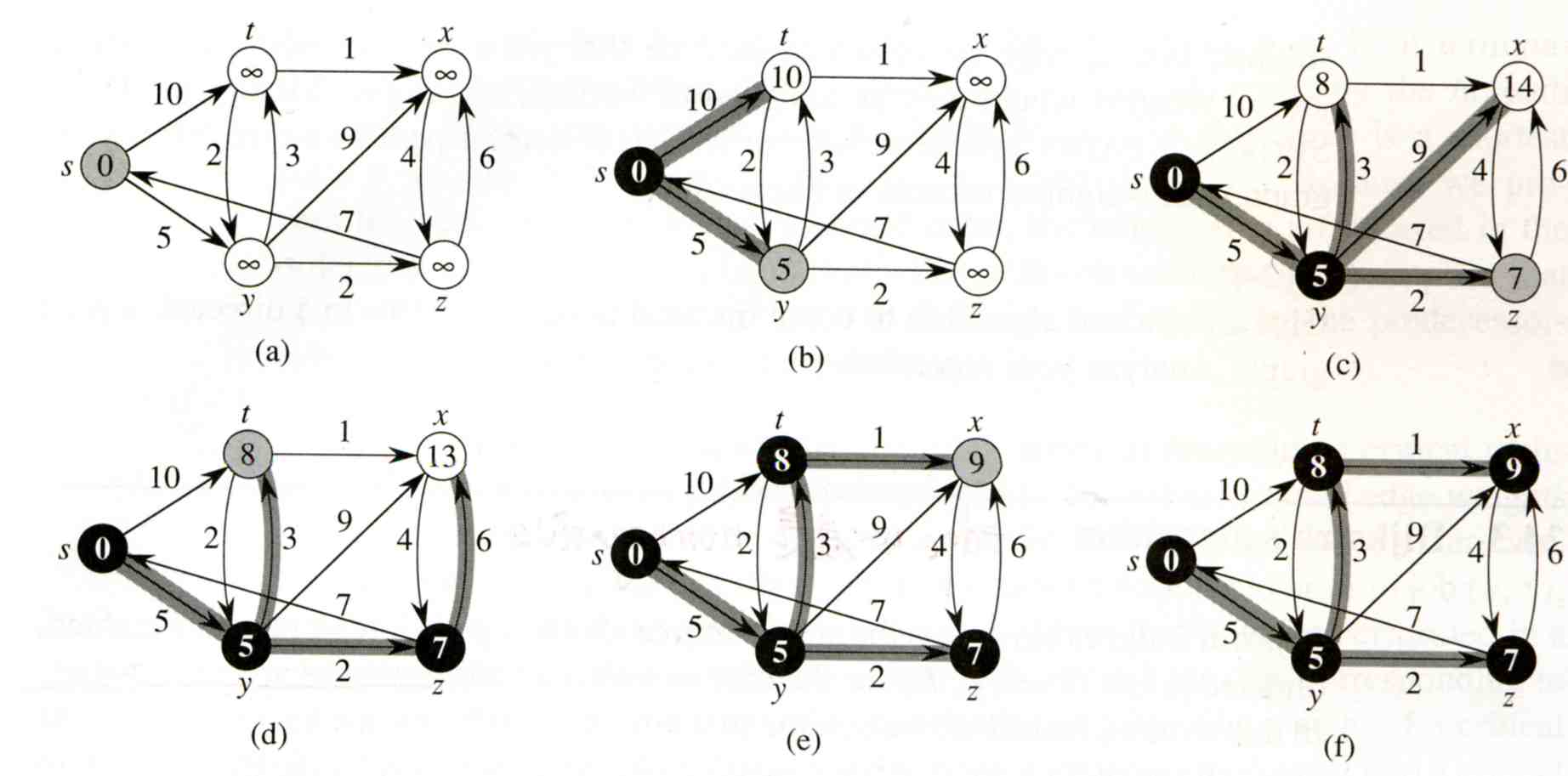 OSPF	– Routing table update example (1)
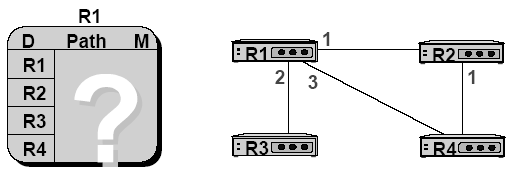 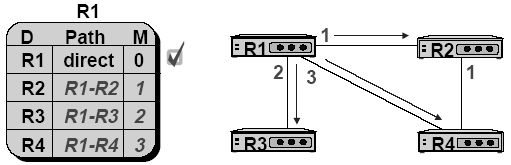 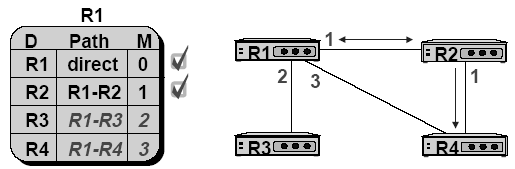 OSPF	– Routing table update example (2)
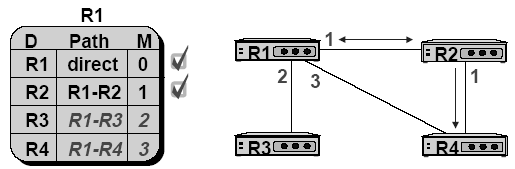 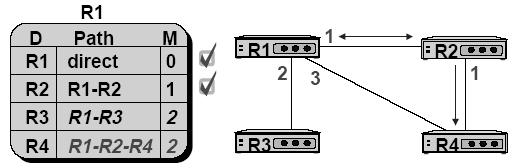 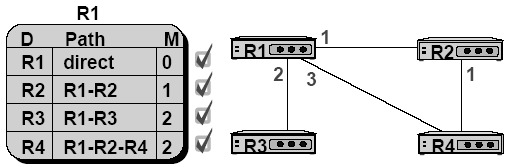 OSPF	– Summary
Advantage
Fast convergence
CIDR support
Multiple routing table entries for single destination, each for one type-of-service
Load balancing when cost are equal among several routes
Disadvantage
Large computation
[Speaker Notes: 可快速收斂
CIDR有支援
可紀錄多個路徑

缺:需要跑演算法]
ISIS (1)
ISIS
Intermediate System to Intermediate System
Category
Interior routing protocol
Link-State protocol
Each interface is associated with a cost
Generally assigned manually
The sum of all costs along a path is the metric for that path
Neighbor information is broadcast to all routers
Each router run Dijkstra algorithm to construct the shortest path tree to each routers
Rides directly above layer two
I/IS-IS runs on top of the Data Link Layer
Comparing ISIS and OSPF (1)
Same
Interior routing protocol (IGP)
Link-State protocol
Classless Inter-Domain Routing (CIDR) 
Variable Subnet Length Masking  (VLSM) 
Authentication
Multi-path
IP unnumbered links
Comparing ISIS and OSPF (2)
OSPF
Host
Router
Link
Packet
Designated Router (DR)
Backup DR (BDR)
Link-Stats Advertisement (LSA)
Hello packet
Database Description(DBD)
ISIS
End System(ES)
Intermediate System(IS)
Circuit
Protocol Data Unit (PDU)
Designated IS (DIS)
N/A
Link-State PDU (LSP)

IIH PDU
Complete sequence number PDU (CSNP)
Comparing ISIS and OSPF (3)
OSPF
Area
Non-backbone area
Backbone area

Area Border Router(ABR)
Autonomous System Boundary Router (ASBR)
ISIS
Sub domain (area) 
Level-1 area 
Level-2 Sub domain (backbone) 
L1L2 router

Any IS
BGP (1)
BGP
Border Gateway Protocol
Exterior routing protocol
Now BGP-4
Exchange network reachability information with other BGP systems
Routing information exchange 
Message:
Full path of autonomous systems that traffic must transit to reach destination
Can maintain multiple route for a single destination
Exchange method
Using TCP
Initial: entire routing table
Subsequent update: only sent when necessary
Advertise only optimal path
Route selection
Shortest AS path
[Speaker Notes: 和IGP不同的地方是
BGP必須要非常明白的說明所走的路徑]
BGP (2)
Incremental Updates
Many options for policy enforcement
Classless Inter Domain Routing (CIDR)
Widely used for Internet backbone
Autonomous systems
140.113.0.0/16 *[BGP/170] 1w1d 02:30:41, localpref 200, from 62.115.128.39 AS path: 9505 18185 9916 I
https://nsrc.org/workshops/2016/senix-ixp/presentations/00-BGP-Introduction.pdf
[Speaker Notes: 和IGP不同的地方是
BGP必須要非常明白的說明所走的路徑]
Routing Protocols Comparison
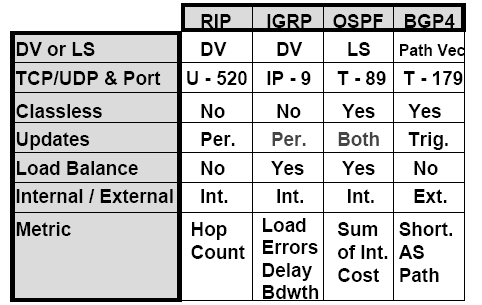 [Speaker Notes: Updates
	Per. Periodic updates
	Trig. Occurred based on information change
Load Balance
	Multiple path & balance between equal-cost routes]
BGP	– Operation Example
How BGP work
The whole Internet is a graph of autonomous systems
XZ
Original:  XABCZ
X advertise this best path to his neighbor W
WZ
WXABCZ
W
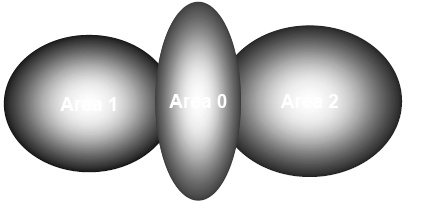 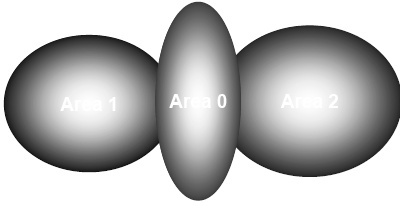 Z
X
BGP - Path Vector Protocol
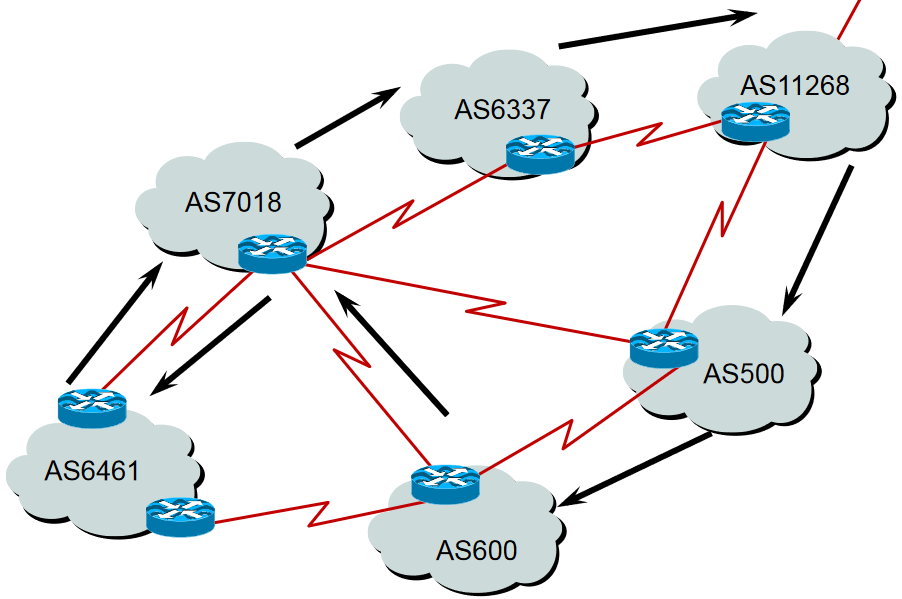 https://nsrc.org/workshops/2016/senix-ixp/presentations/00-BGP-Introduction.pdf
BGP - Definitions
Transit
carrying traffic across a network
(Commercially: for a fee) but in Taiwan…
Peering
exchanging routing information and traffic
(Commercially: between similar sized networks, and for no fee) but in Taiwan…
Default
where to send traffic when there is no explicit match in the routing table
https://nsrc.org/workshops/2016/senix-ixp/presentations/00-BGP-Introduction.pdf
[Speaker Notes: https://nsrc.org/workshops/2016/senix-ixp/presentations/00-BGP-Introduction.pdf]
BGP -	Peering and Transit example
BGP – World Wide (1)
https://en.wikipedia.org/wiki/Tier_1_network
BGP – World Wide (2)
Default route
End of full routing table
Full route
Transit from other ISP / IXP
789K – IPv4
58K – IPv6
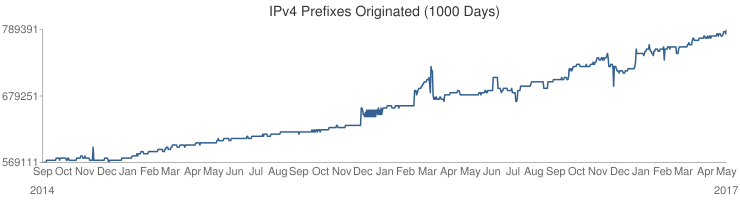 http://bgp.he.net/report/prefixes#_prefixes
BGP – Full Route
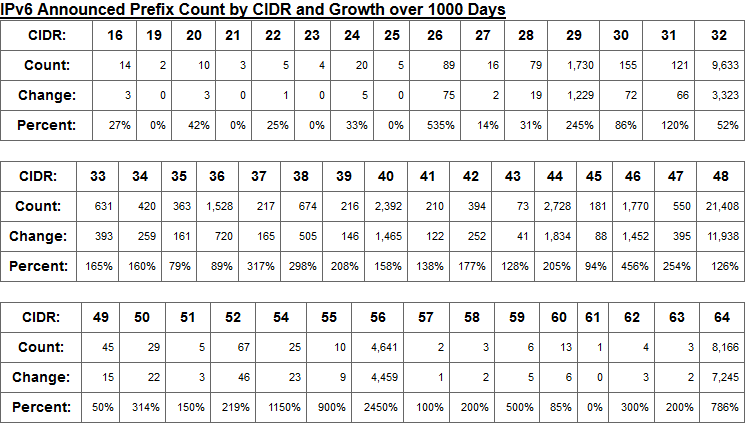 BGP Route Hijacking
Bad?
Good?
Neutral?
BGP Route Hijacking Howto
BGP normally
Exchange “reachability” information between each other
Advertises the block of addresses to neighboring BGP
IF someone
Advertise the addresses that does not belong to you
Your neighboring BGP announce to others
BGP hijack explained
https://www.youtube.com/watch?v=9NBv7lKrG1A
BGP Route Hijacking
DDoS mitigation to clean center
BGP anycasting
Like 168.95.1.1, 8.8.8.8, 8.8.4.4
routed
routed
Routing daemon
Speak RIP (v1 and v2)
Supplied with most every version of UNIX
Two modes
Server mode (-s) & Quiet mode (-q)
Both listen for broadcast, but server will distribute their information
routed will add its discovered routes to kernel’s routing table
Support configuration file - /etc/gateways
Provide static information for initial routing table
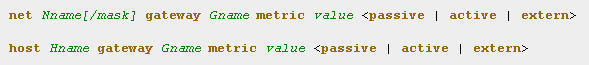